Pediatric Medically-Tailored Meal Program
Rebecca Boova-Turner, MS, RD, LDN
Healthcare Partnerships Manager, MANNA

Nicole Laverty, RDN, LDN
Director of Nutrition & Client services, MANNA

Katherine Kremer, RDN, LDN
Manager, Clinical Connections, HPP
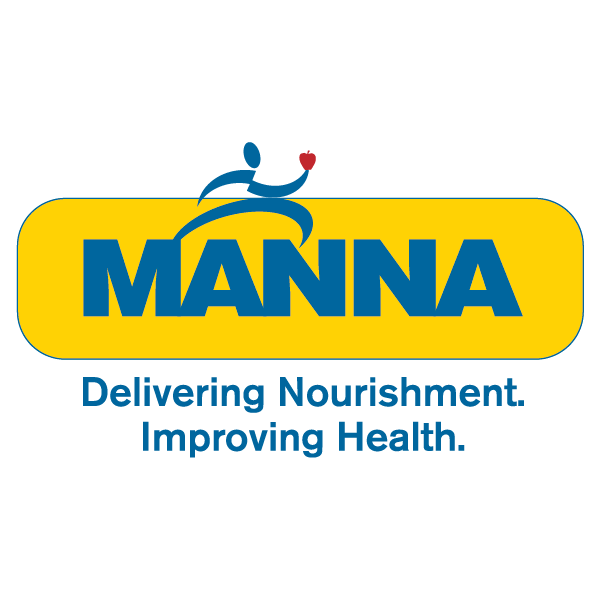 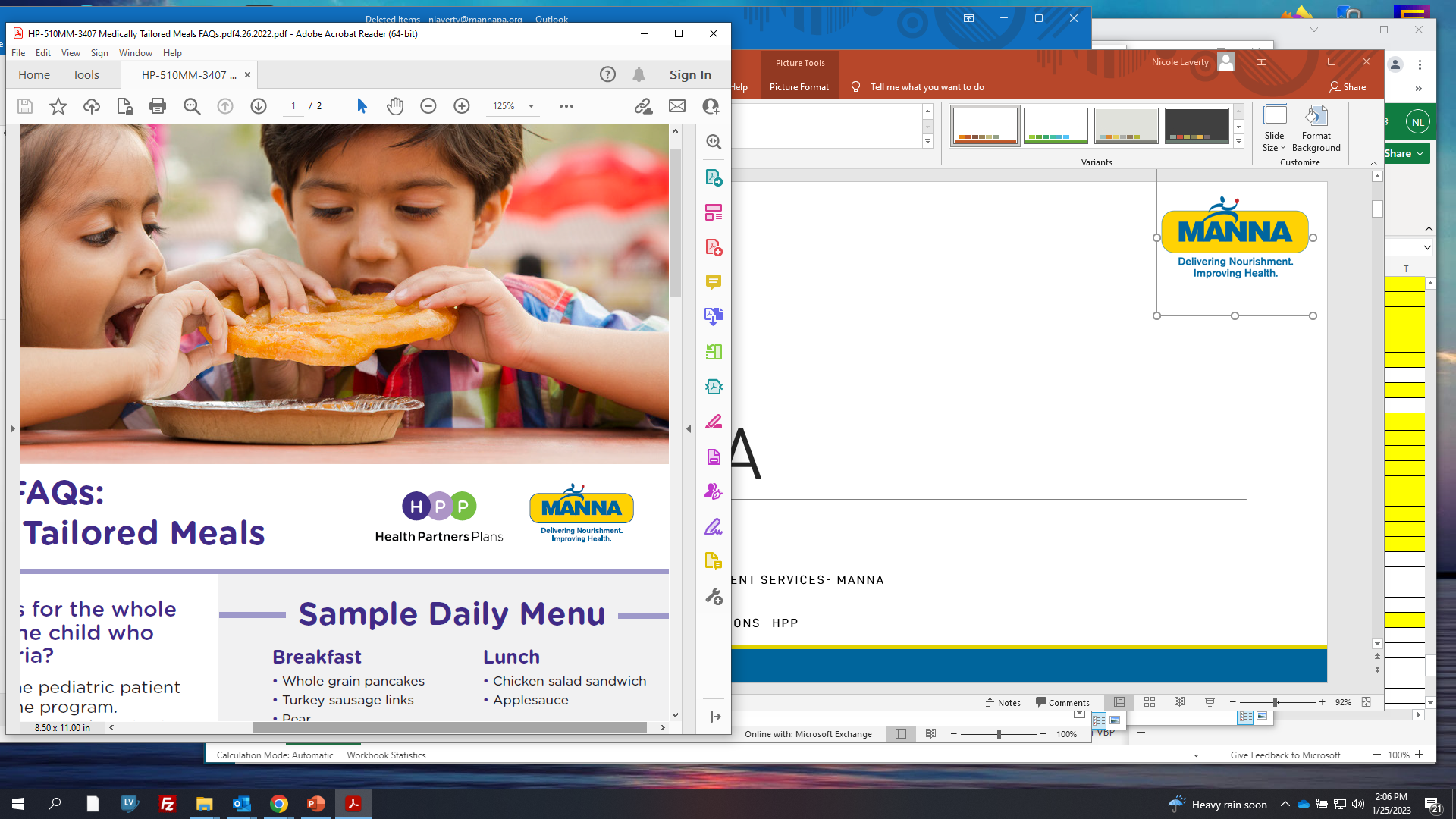 Pediatric Medically-Tailored Meal Program
Value-based program: St. Chris + HPP + MANNA
 Who qualifies:
Pediatric HPP Medicaid Members
Diagnosis: Diabetes, HTN, High-risk Pregnancy, elevated BMI
 Services Provided:
Home-delivered meals
Nutrition education by RDN’s
Connection with HPP Care Coordinator throughout duration of program
 Service duration:
12 weeks
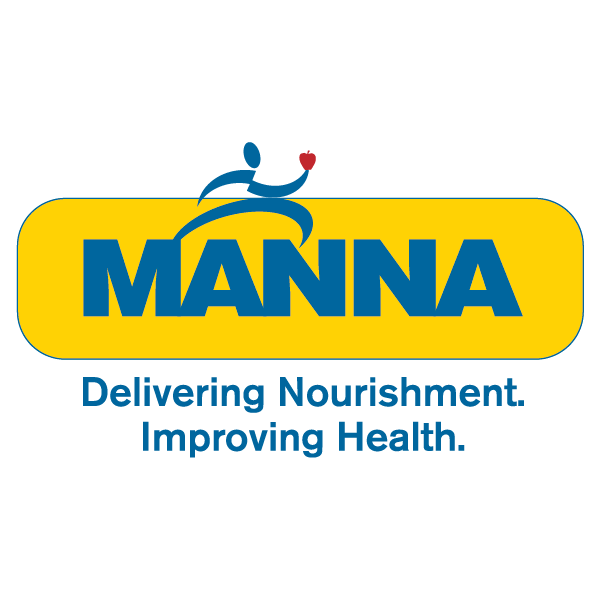 Services Provided
Meals prepared using fresh ingredients
Delivered frozen
21 meals/week (breakfast, lunch, dinner, dessert & snack for each day)
Supplemental meal options
Offer 11 diet modifications
Adult & Children’s menu (ages 2-12)
Nutrition labels on each meal
Welcome booklet provided with storage/heating instructions
Nutrition Counseling
Conducted by RDN’s telephonically or virtually
Diet Modifications
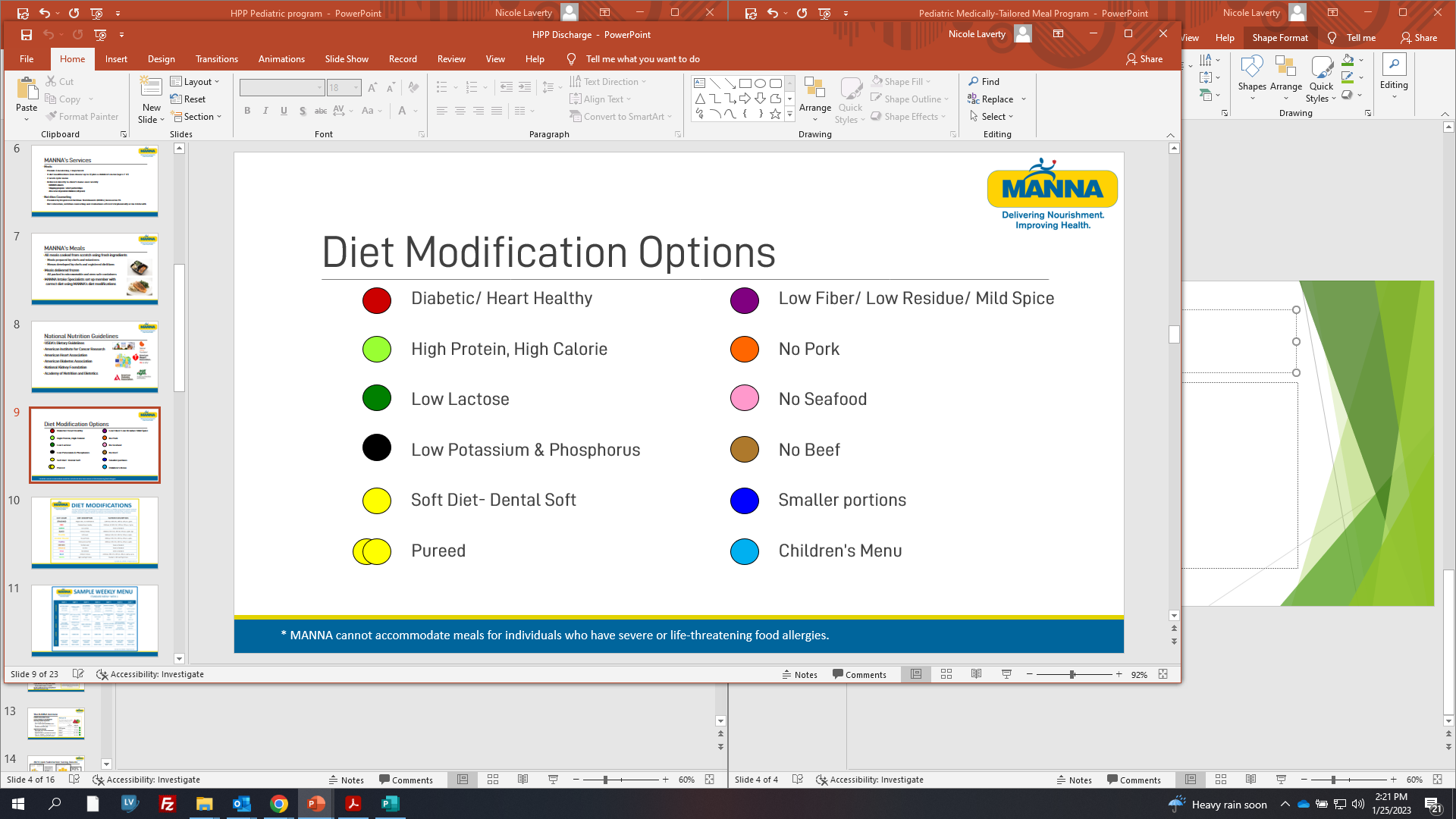 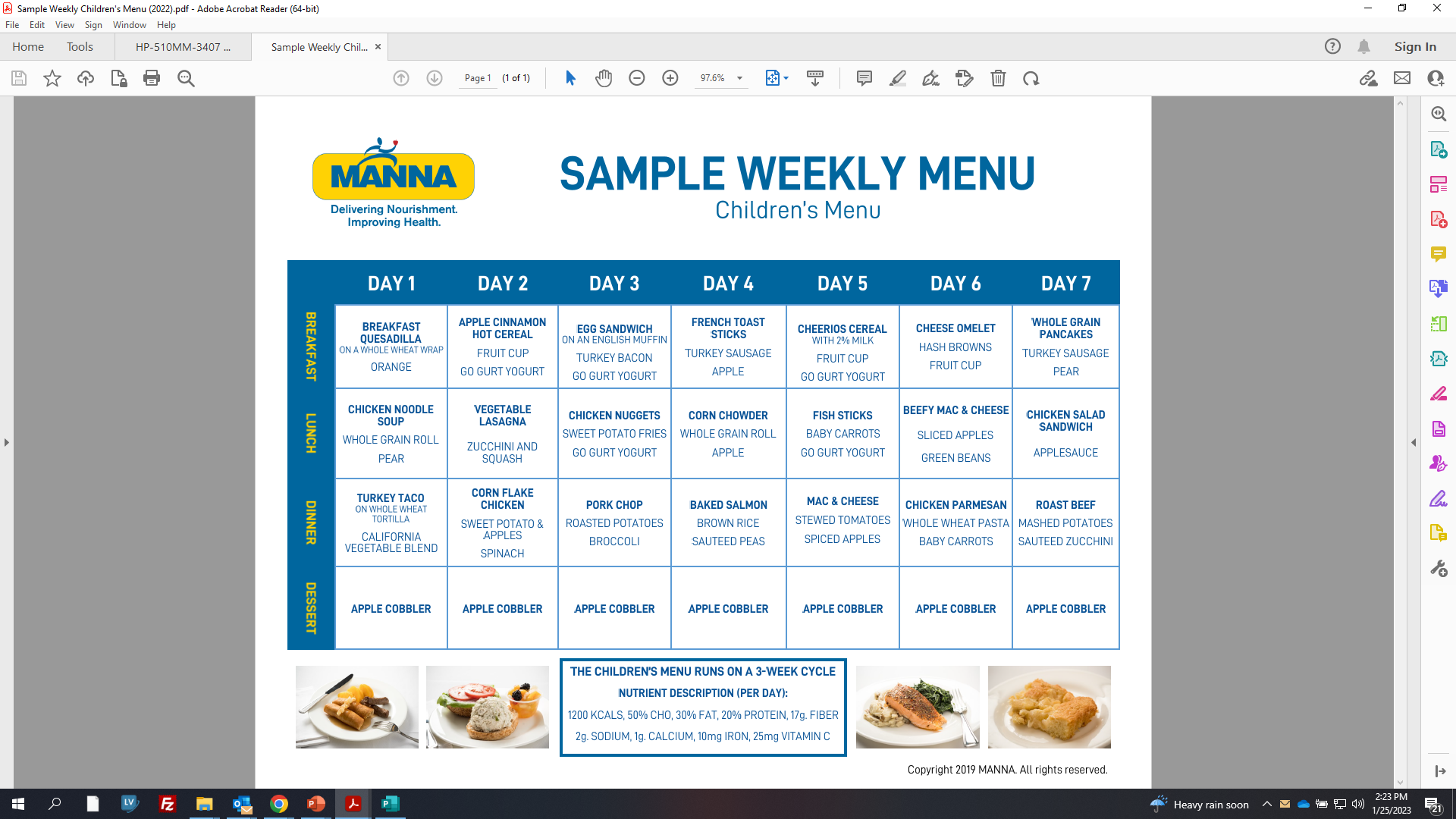 Referral Process
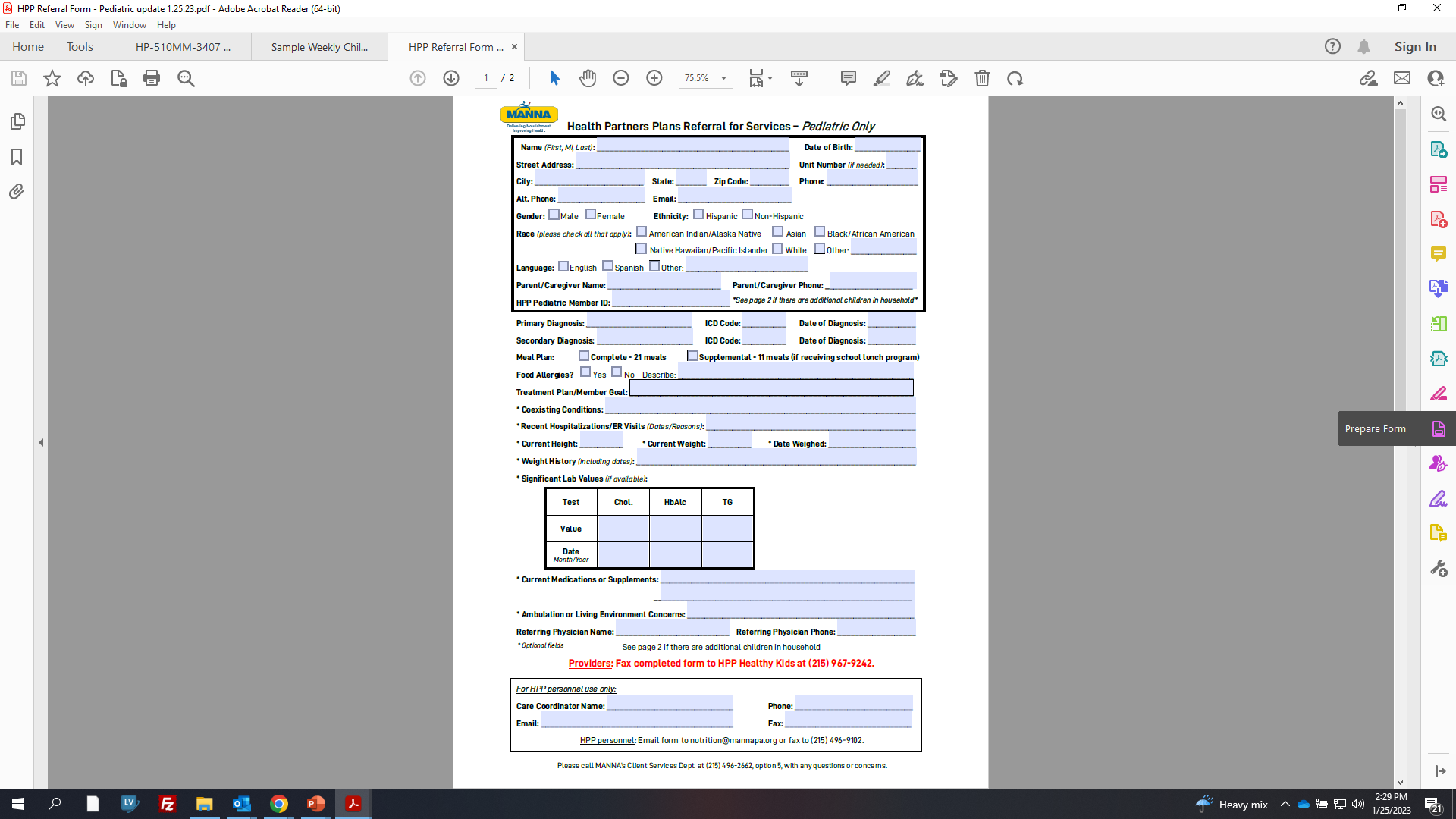 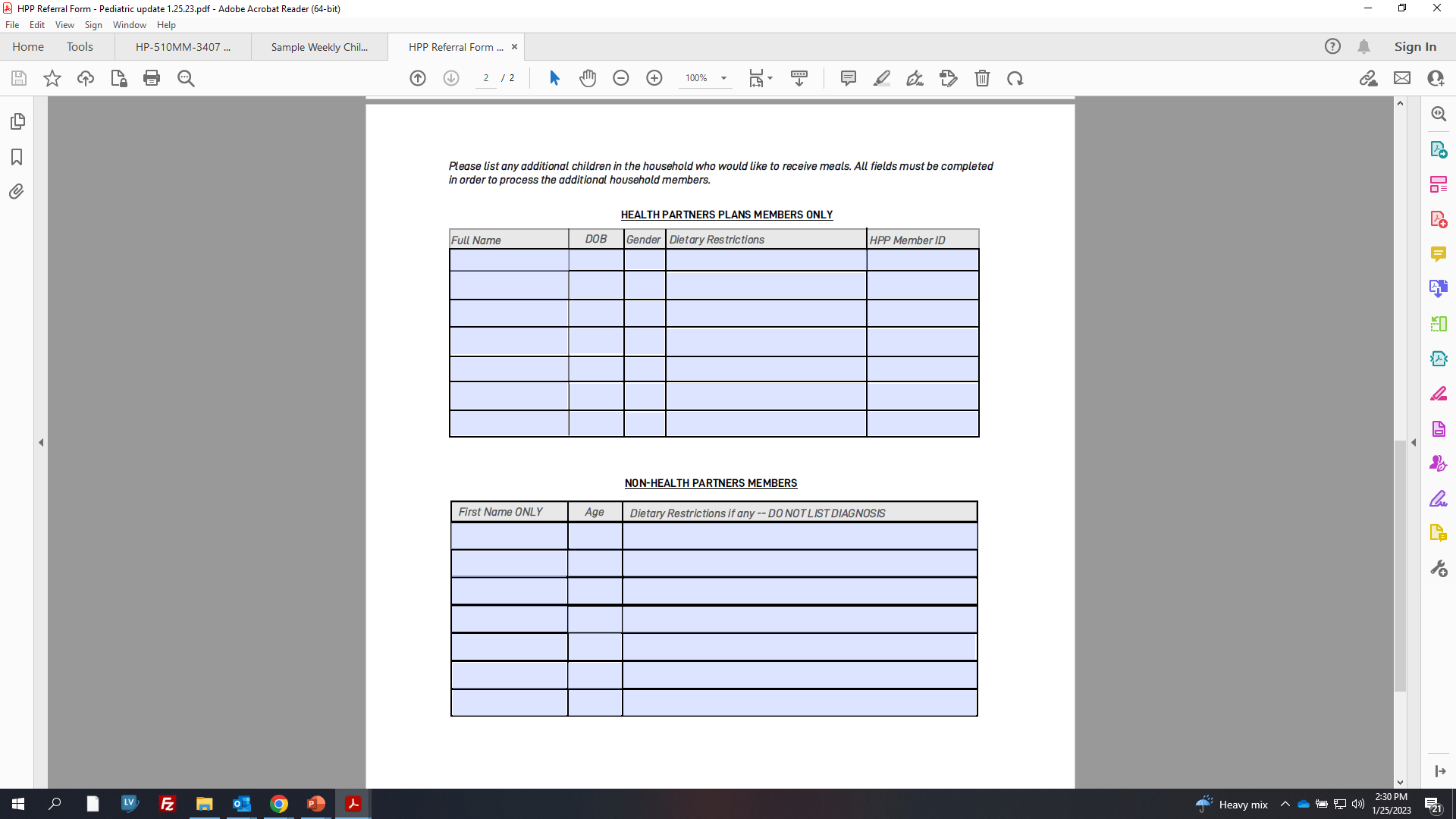 Complete the referral form
Fax form to HPP Healthy Kids
HPP will forward referral to MANNA
MANNA will outreach to patient- 2-3 business days
Can also serve other children (<18 years of age) in household
Complete page 2
Provider FAQ
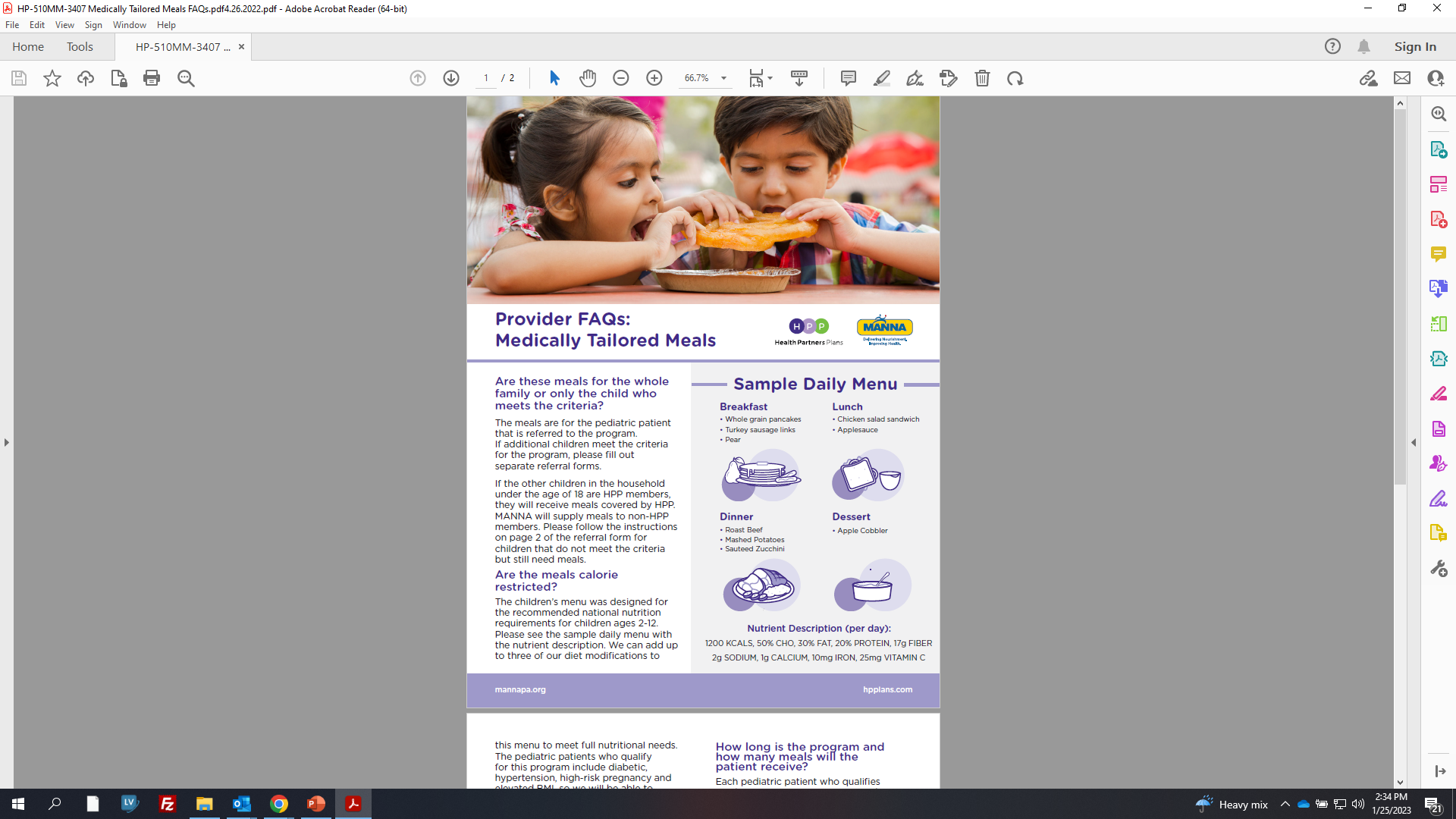 FAQ-answers general questions
MANNA contact
Rebecca Boova-Turner, MS, RD, LDN
Rboova-turner@mannapa.org
215-496-2662 x133